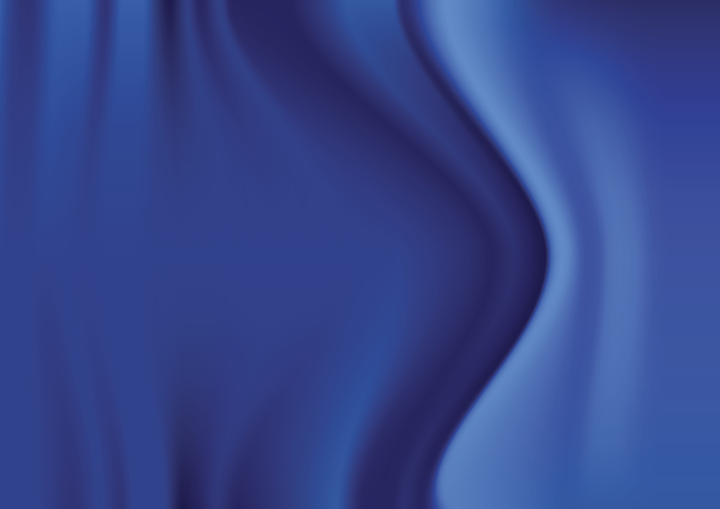 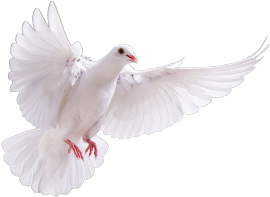 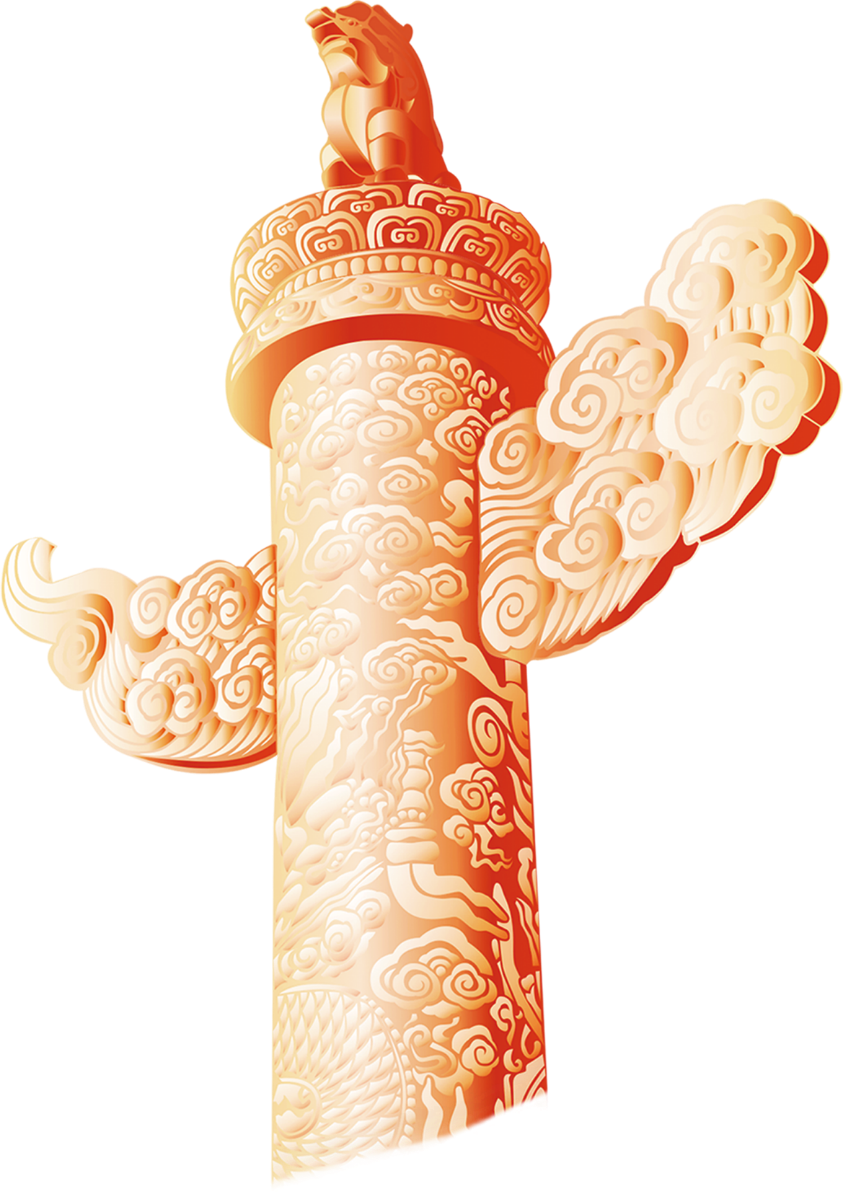 《原州区农业灌溉管理办法》政策解读
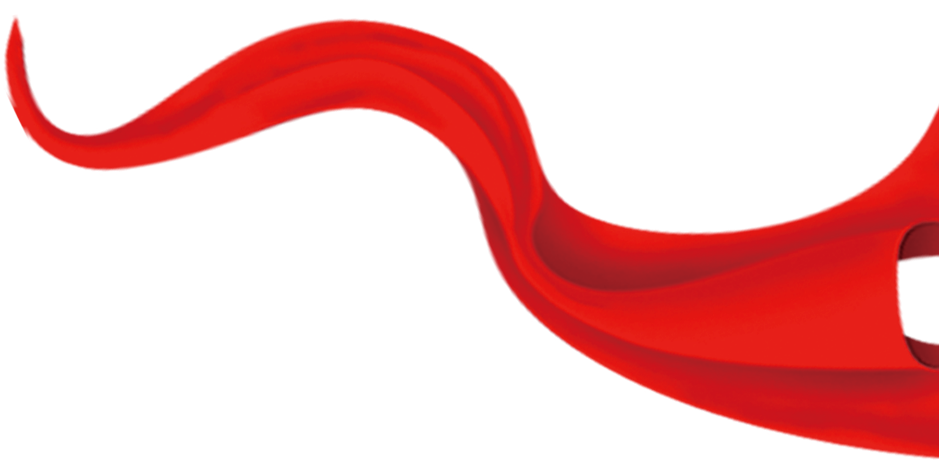 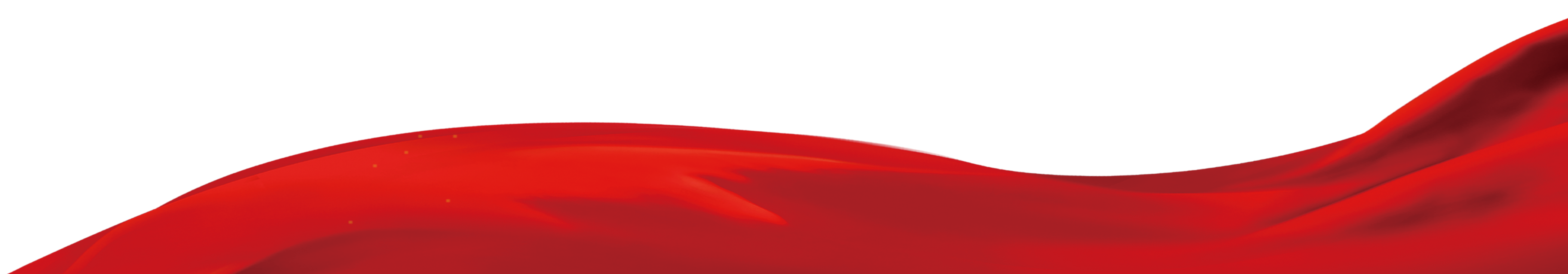 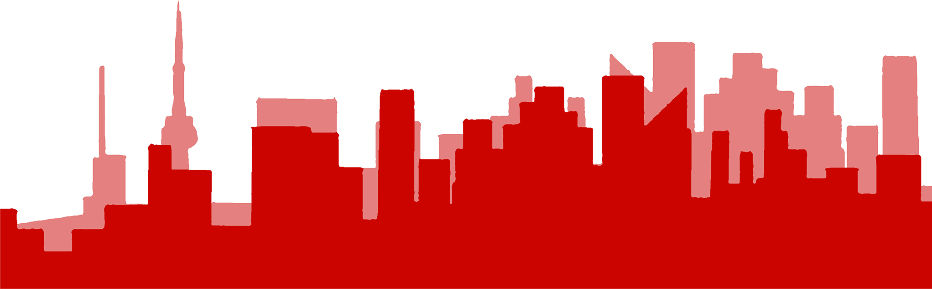 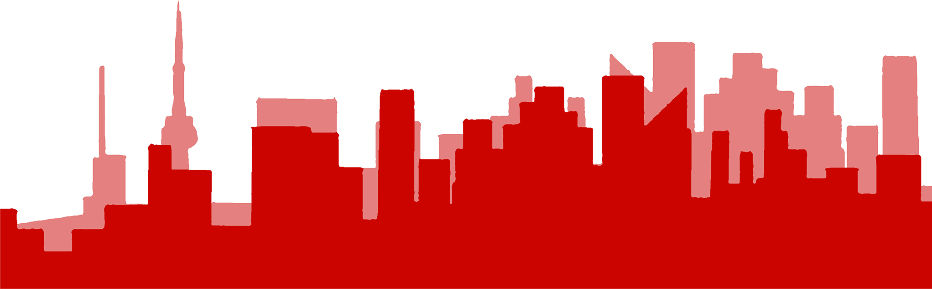 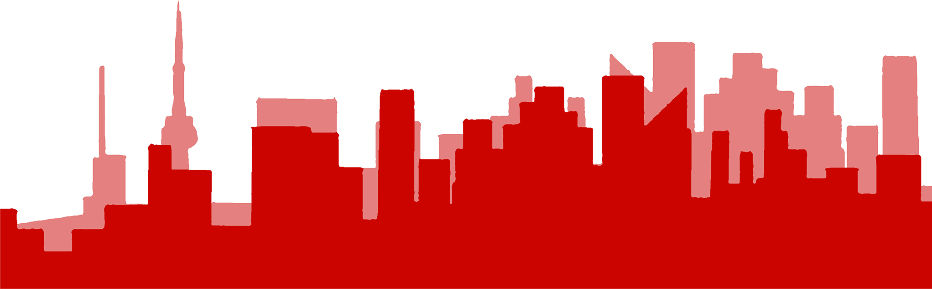 目录
一、背景与核心目标
二、管理架构与职责分工
01
02
三、灌溉管理机制
四、工程保护与违规处理
03
04
五、水费收缴规范
六、人员管理与考核
05
06
七、法律责任
八、实施时间与后续计划
07
08
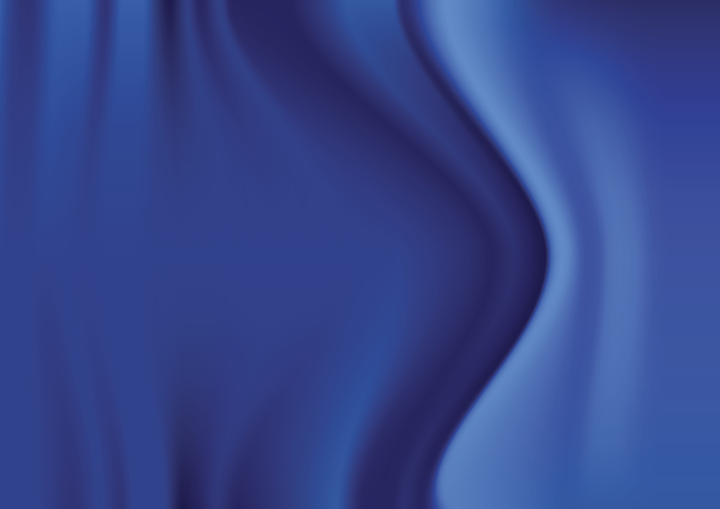 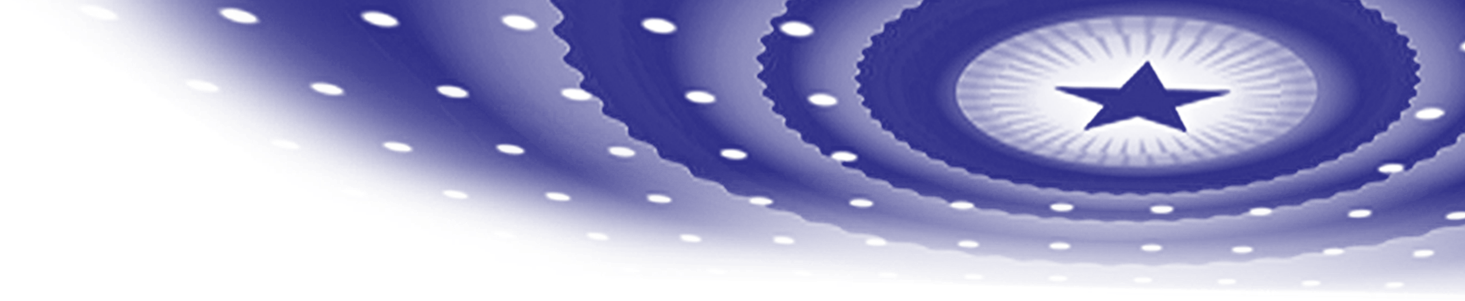 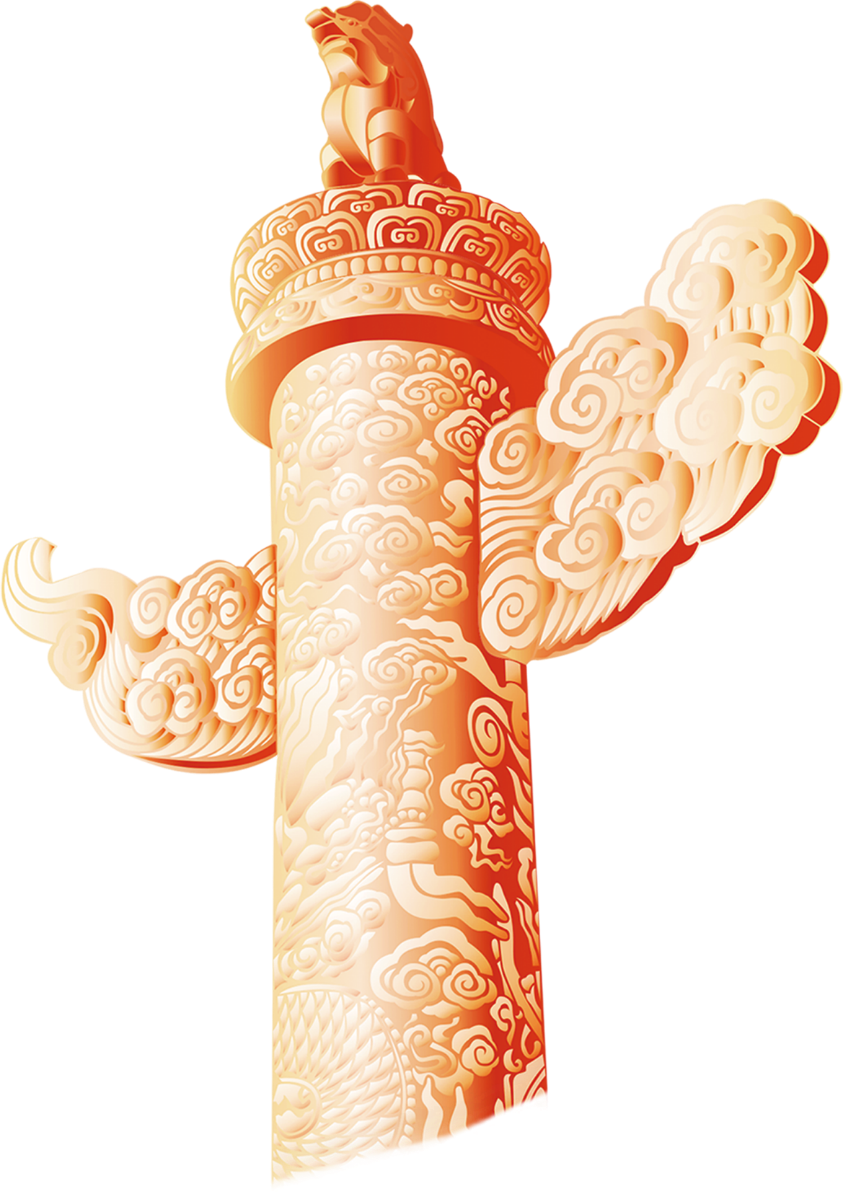 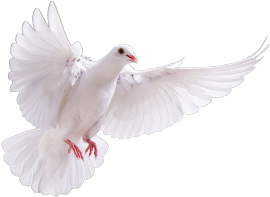 一、背景与核心目标
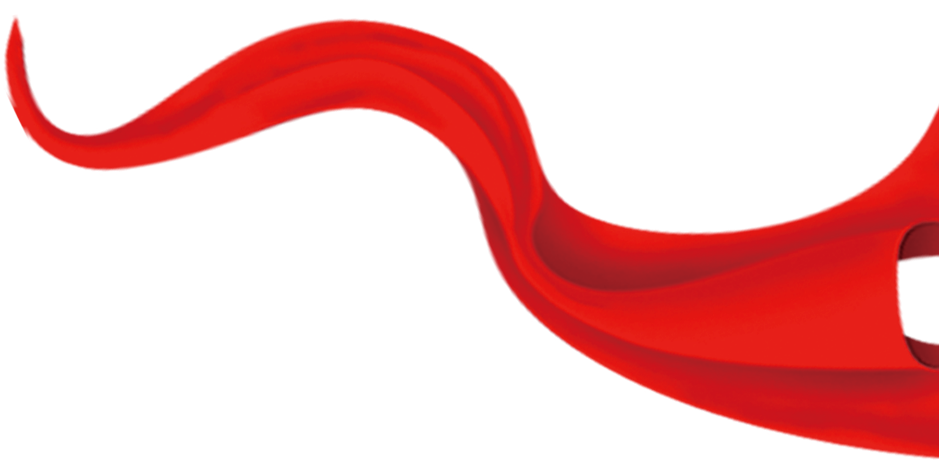 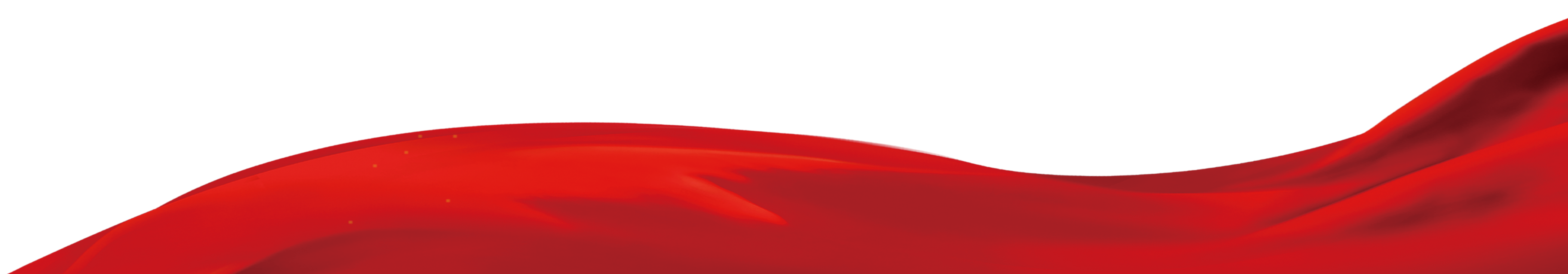 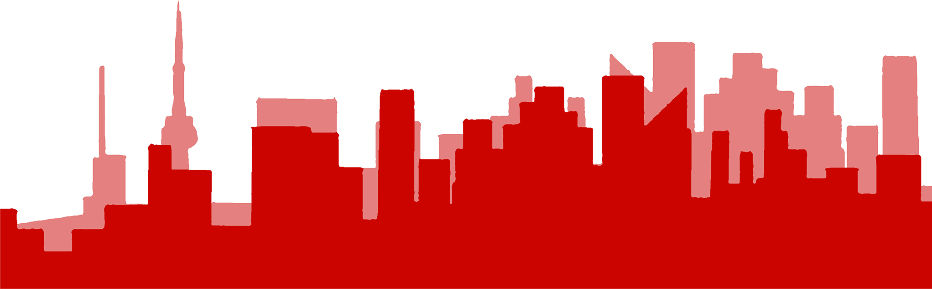 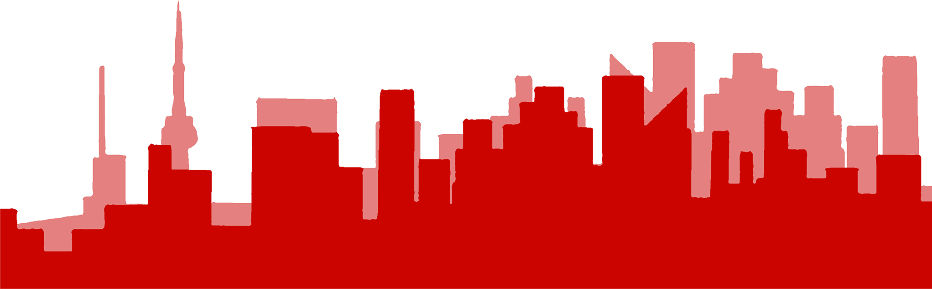 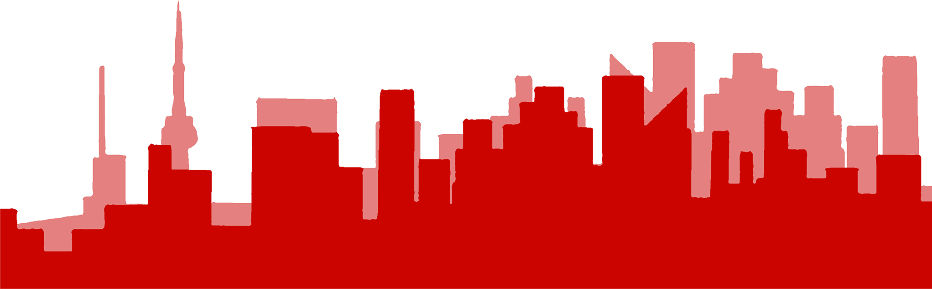 立法依据
相关法律法规
这些法规文件为原州区农业灌溉管理提供了明确的法律框架，保障了水资源的合理利用和分配。
依据《中华人民共和国水法》《宁夏引黄灌区灌溉管理办法》等5项法规文件，确保灌溉管理有法可依。
适用范围
覆盖区域与对象
适用于原州区行政区域内所有农业和生态灌溉用水户及管理组织，涵盖范围广泛。
明确了政策的适用范围，确保所有相关主体都能在统一的规则下进行灌溉管理。
四大原则
均衡受益
节水优先
统筹兼顾
安全灌溉
坚持节水优先原则，推广节水技术，提升水资源利用率，减少水资源浪费。通过节水技术的应用，提高灌溉效率，确保水资源的可持续利用。
统筹兼顾不同区域、不同作物的用水需求，确保水资源的合理分配和利用。平衡各方利益，保障农业灌溉用水的公平性和合理性。
确保灌溉设施的安全运行，防止灌溉过程中的安全隐患，保障农民利益。加强对灌溉设施的维护和管理，确保灌溉过程的安全可靠。
保障灌溉用水的均衡分配，确保所有用水户都能受益，促进农业可持续发展。通过合理的灌溉管理，实现水资源的公平分配，推动农业的均衡发展。
核心目标
建设节水型社会
建设节水型社会，推广节水技术，提升水资源利用率，推动农业可持续发展。
01
通过节水型社会的建设，提高水资源的利用效率，促进农业的可持续发展。
02
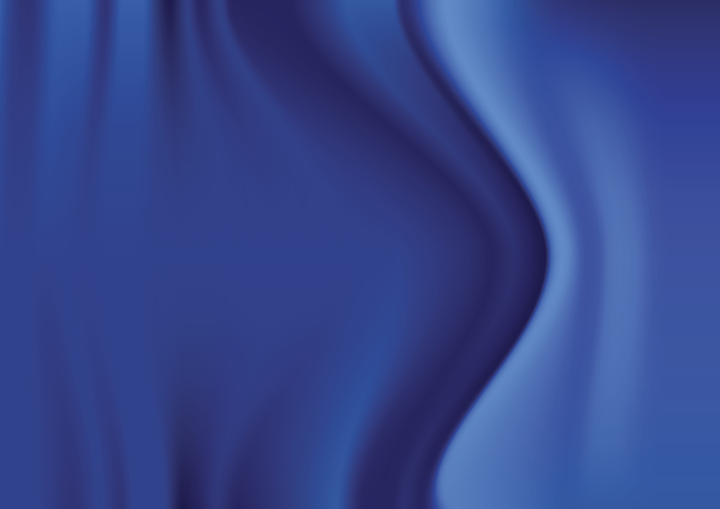 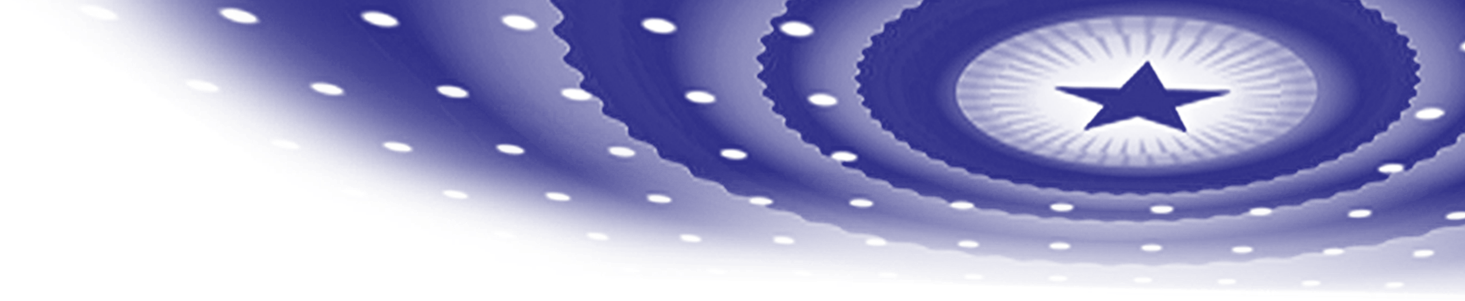 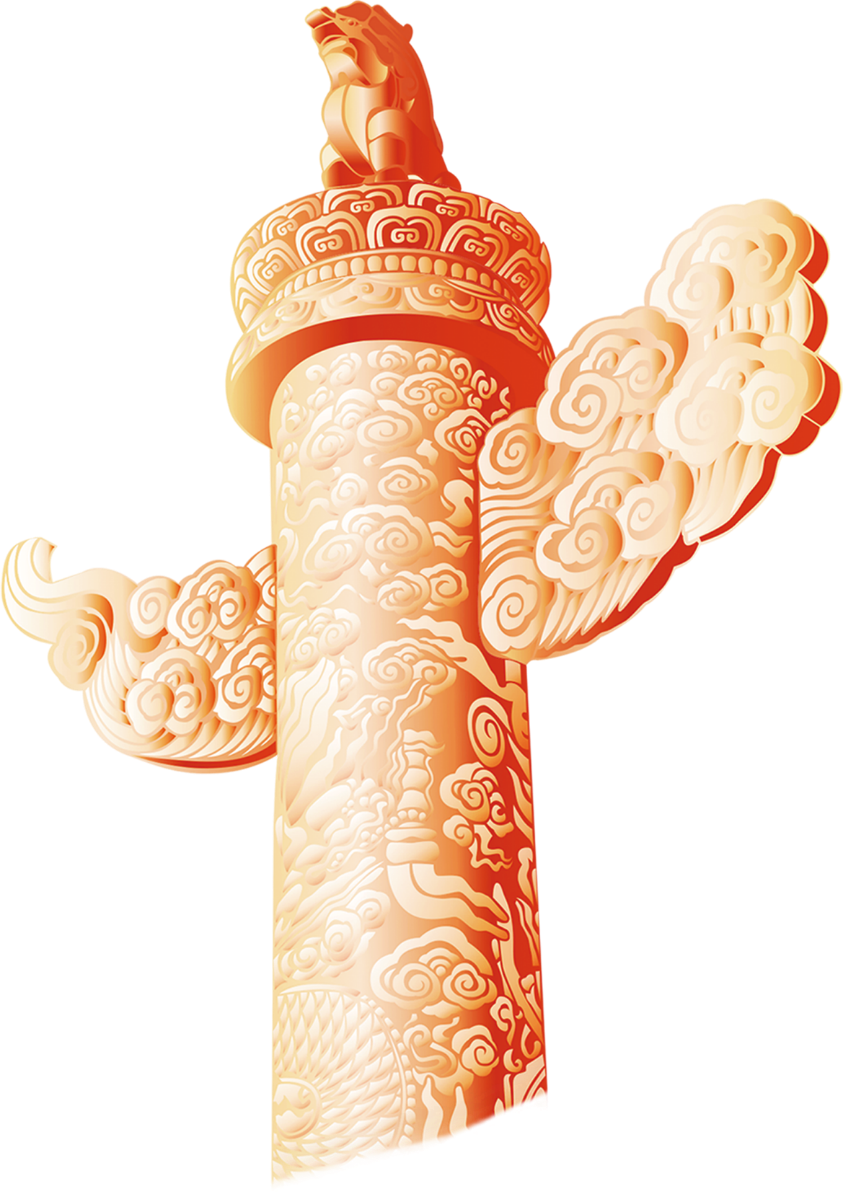 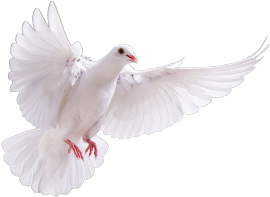 二、管理架构与职责分工
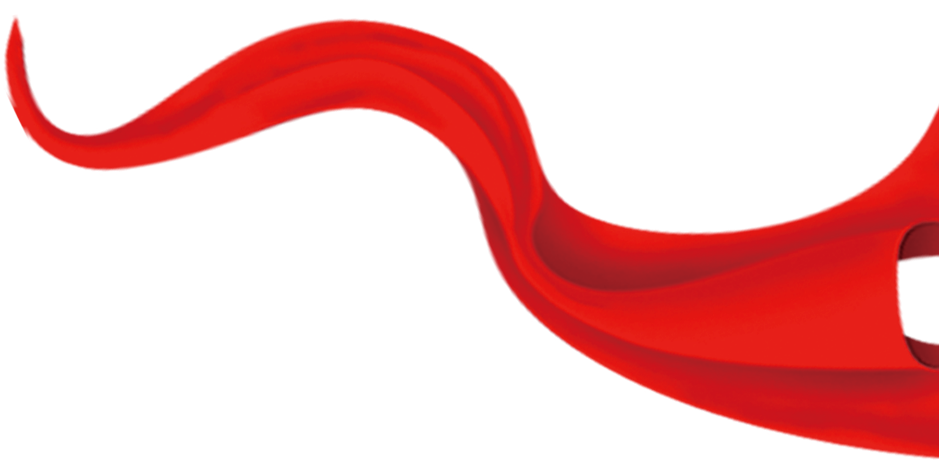 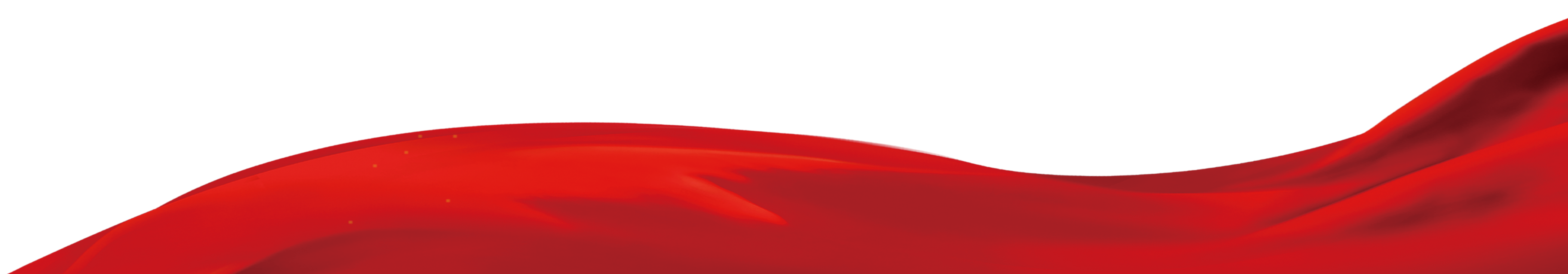 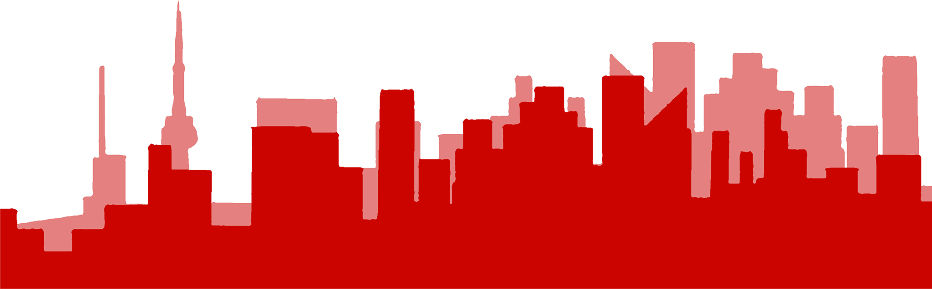 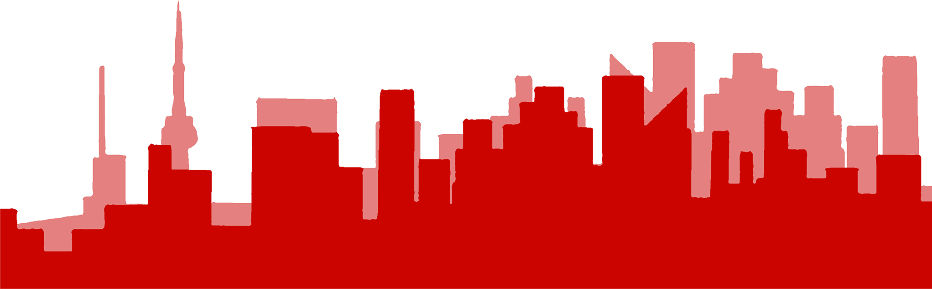 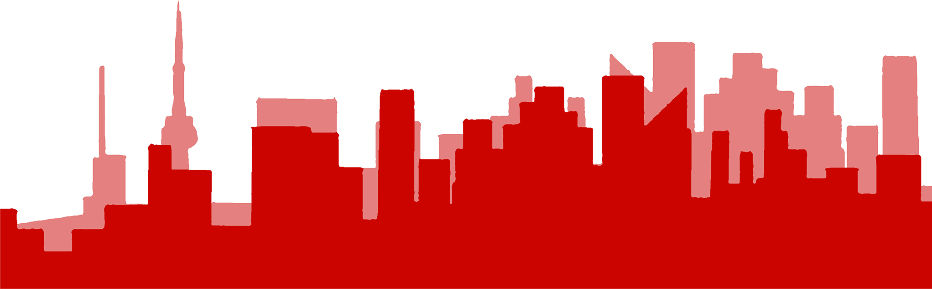 层级结构
政府部门职责
监督部门职责
乡镇政府职责
原州区人民政府总负责，财政部门统筹水费，水务部门管理灌溉，农业农村局建设高标准农田。明确了各部门的职责，确保灌溉管理工作的顺利开展。
纪委监委和审计部门负责监督审计，确保灌溉管理工作的透明和公正。
加强对灌溉管理工作的监督，防止违规行为的发生。
乡镇政府负责农业用水合作社的运行和矛盾调解，确保灌溉管理工作的顺利进行。乡镇政府在灌溉管理中发挥着重要作用，保障了灌溉管理工作的顺利开展。
乡镇职责亮点
01
02
用水合作社
水费管理
组织成立农业用水合作社，乡镇长为第一责任人，确保合作社的正常运行。通过农业用水合作社的成立，提高了灌溉管理的效率和透明度。
实行水费“统一征收，分级管理”，确保财政专户专款专用，保障资金的安全。通过合理的水费管理，确保灌溉管理工作的顺利进行。
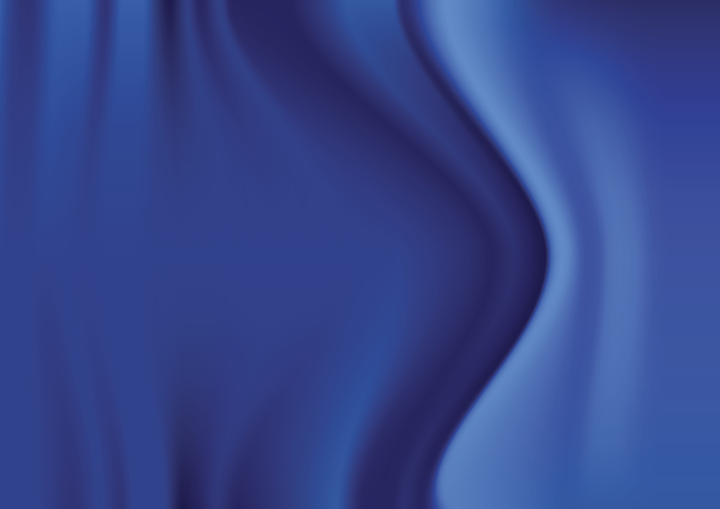 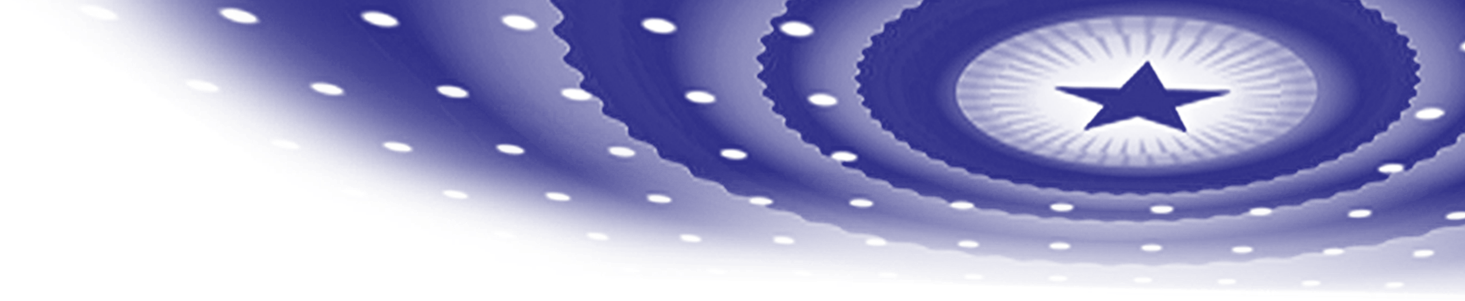 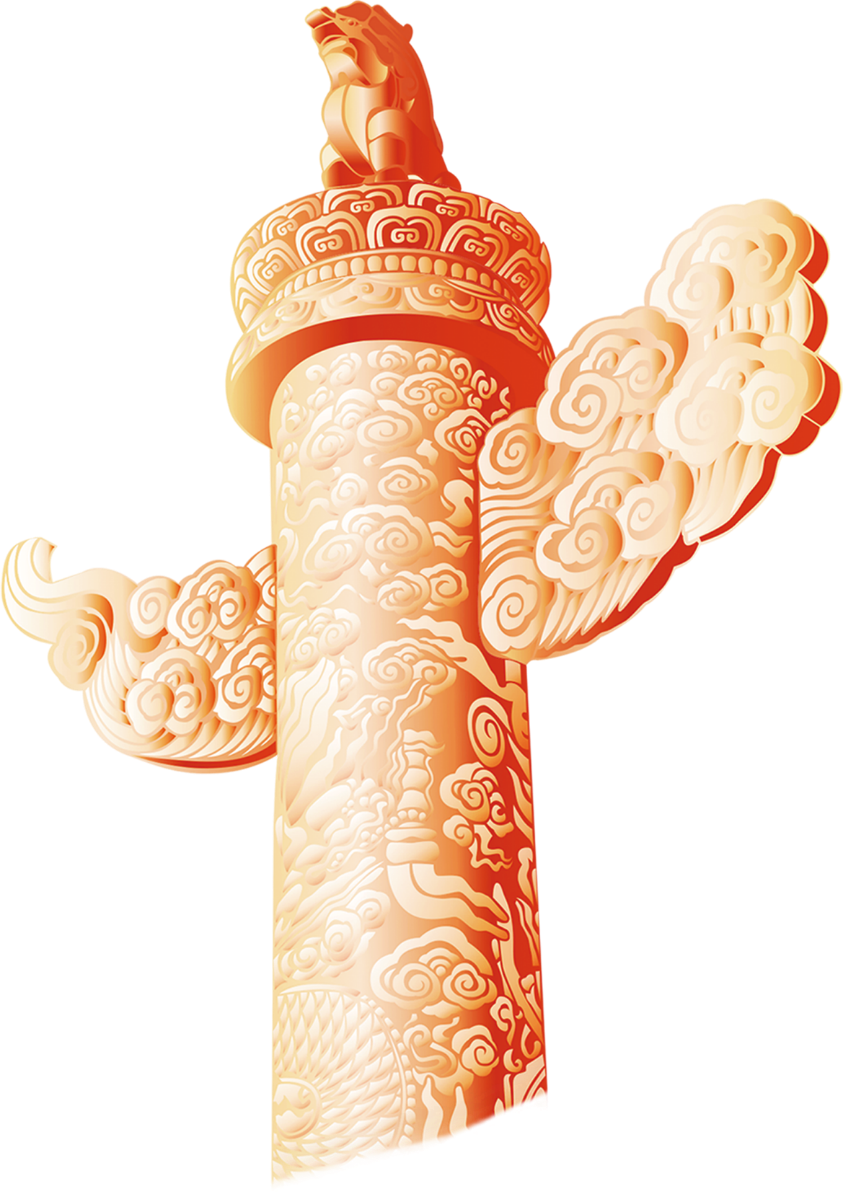 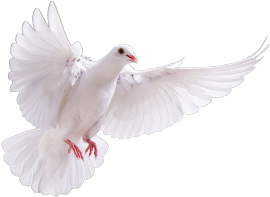 三、灌溉管理机制
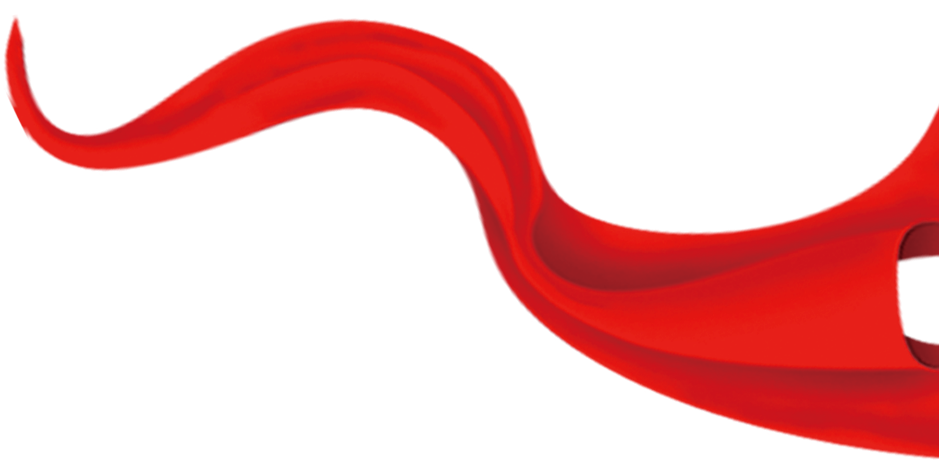 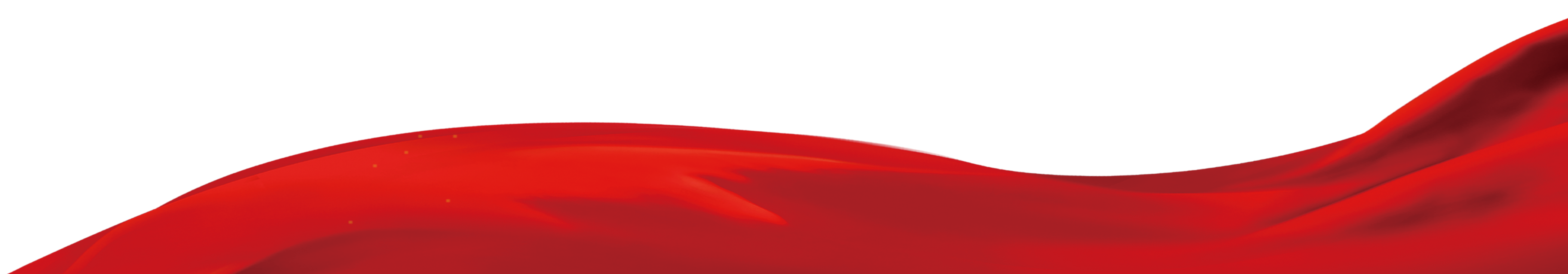 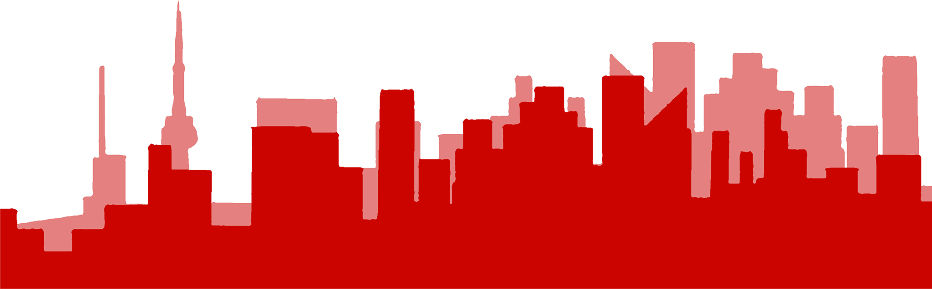 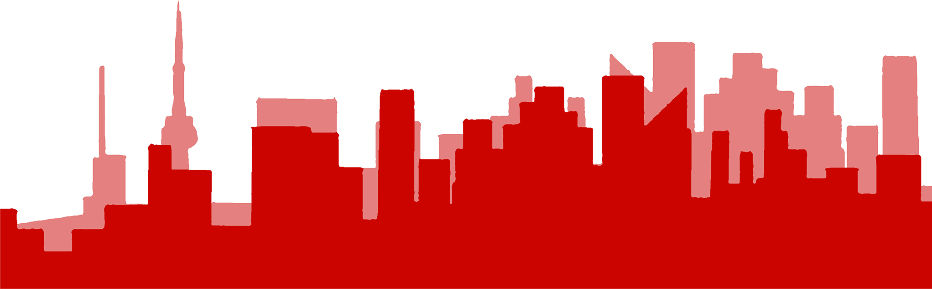 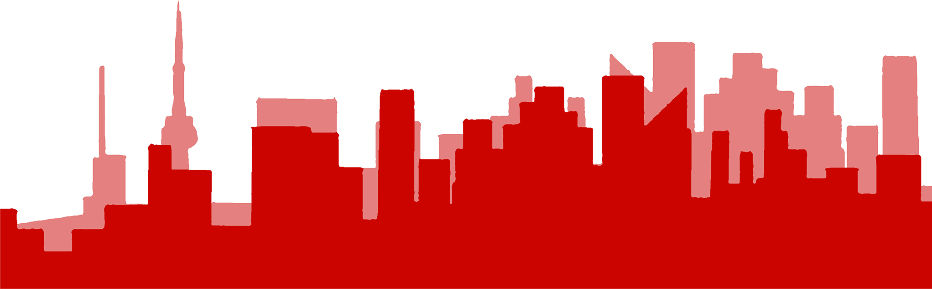 水量分配
分配原则
分配流程
按自治区下达指标，结合作物结构和气象条件，实行“丰增枯减”原则分配水量。根据不同的气象条件和作物需求，合理分配水量，确保灌溉用水的科学性。
水务局根据自治区下达指标，逐级分配到水管单位、行政村和农户，确保水量分配的公平性和透明度。通过逐级分配的方式，确保水量分配的公平性和透明度。
配水层级
水务局 → 水管单位 → 行政村 → 农户，逐级计量到户，确保水量分配的精准性。
配水层级结构
通过逐级计量的方式，确保水量分配的精准性和透明度。
轮灌制度
轮灌方案制定
轮灌公示
根据渠道输水能力和种植结构制定轮灌方案，确保灌溉工作的有序进行。通过合理的轮灌方案，提高灌溉效率，保障灌溉工作的顺利进行。
每轮轮灌结束后，及时公示水账，接受用水户监督，确保灌溉管理的透明度。通过公示水账，接受用水户的监督，提高灌溉管理的透明度。
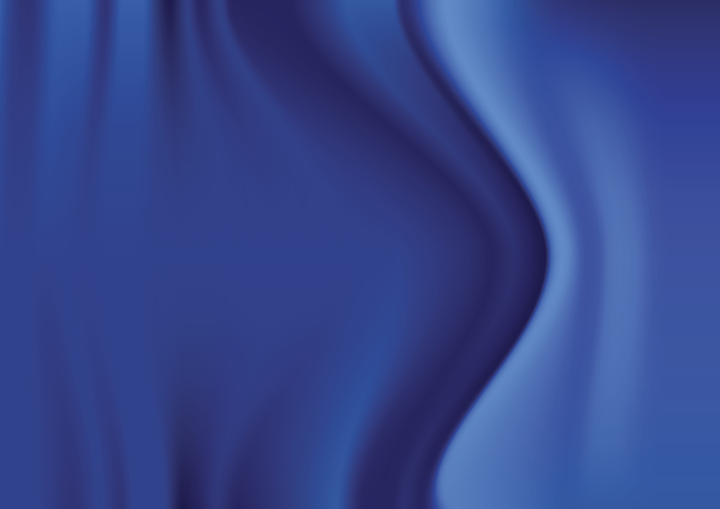 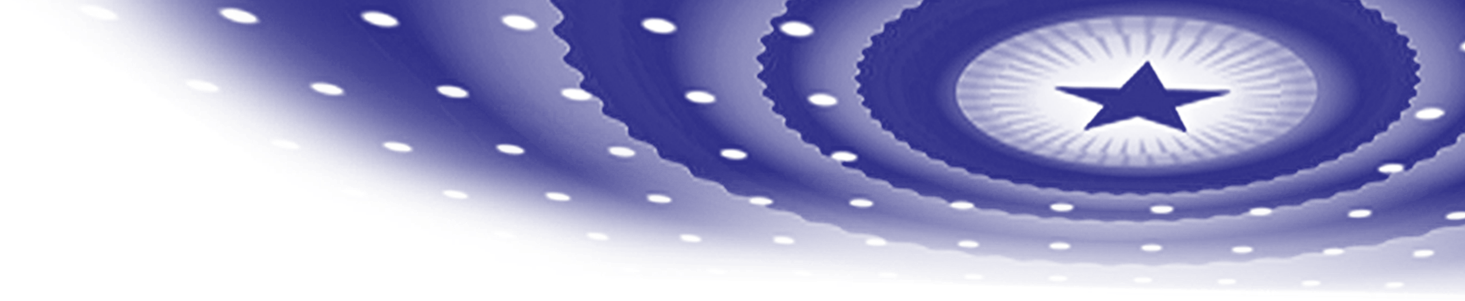 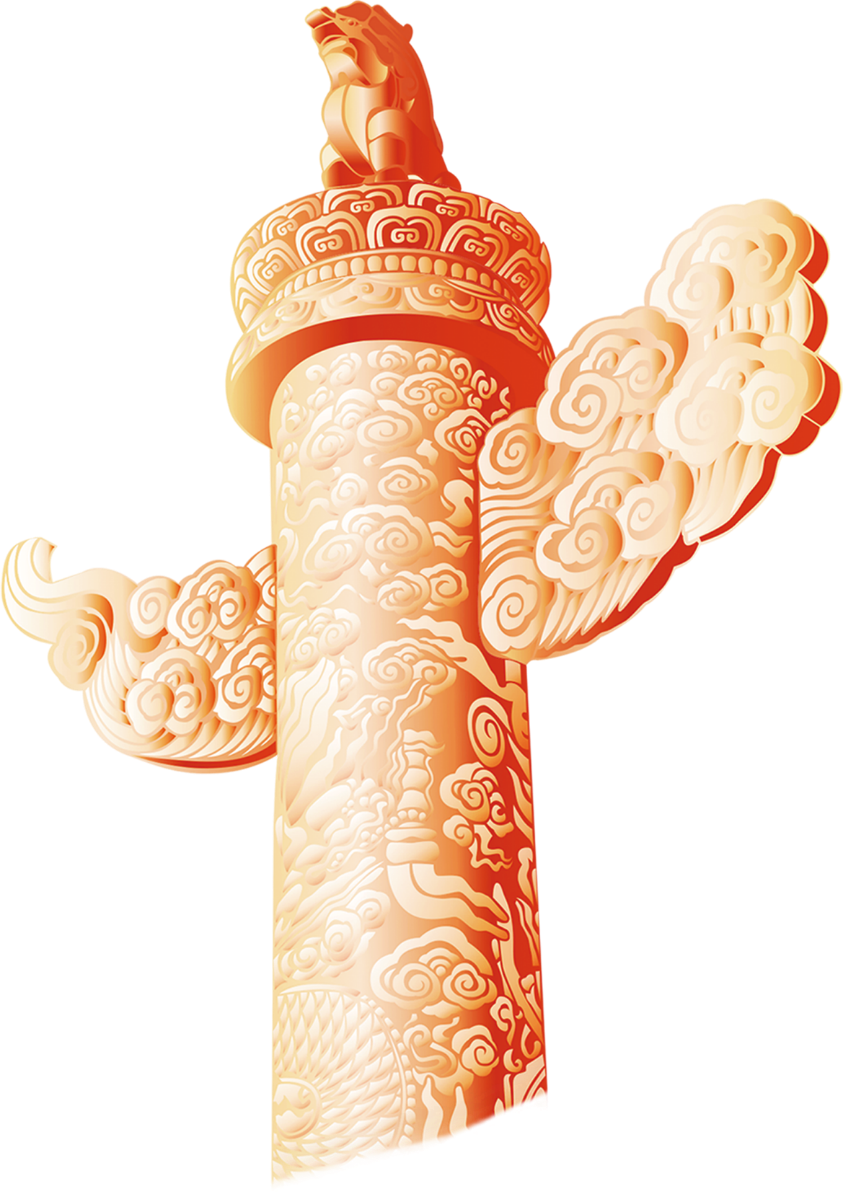 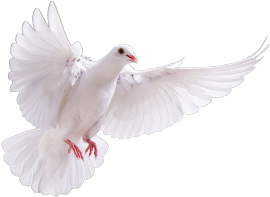 四、工程保护与违规处理
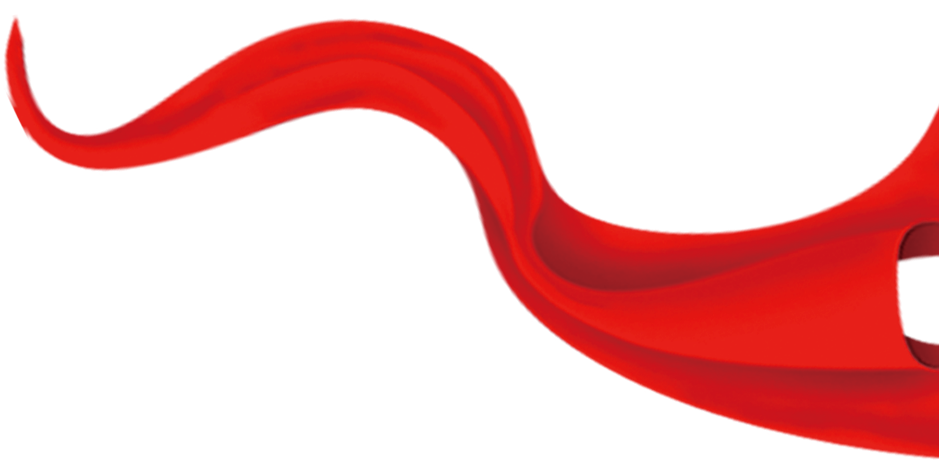 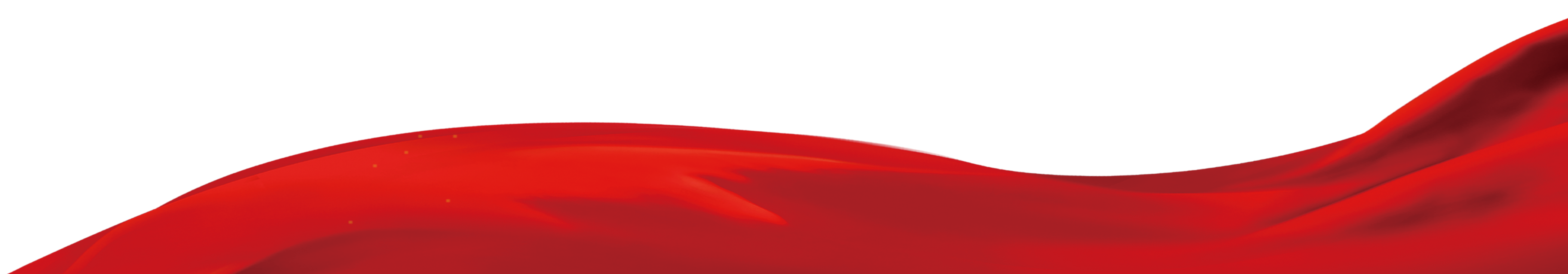 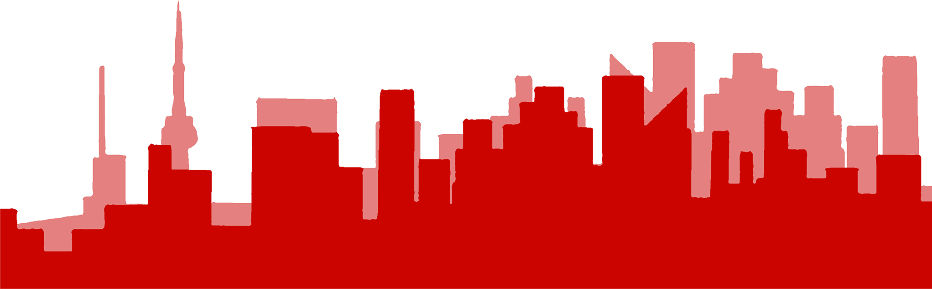 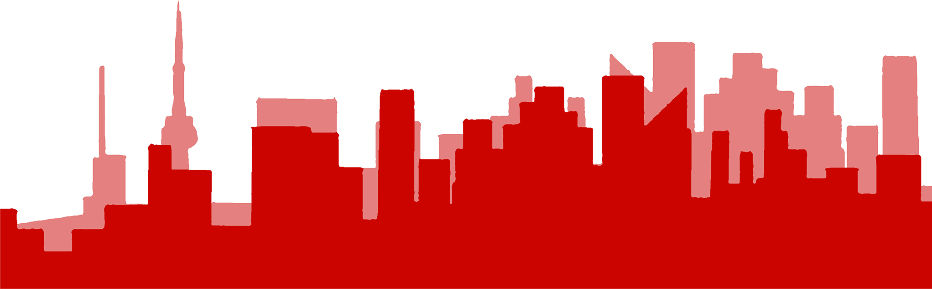 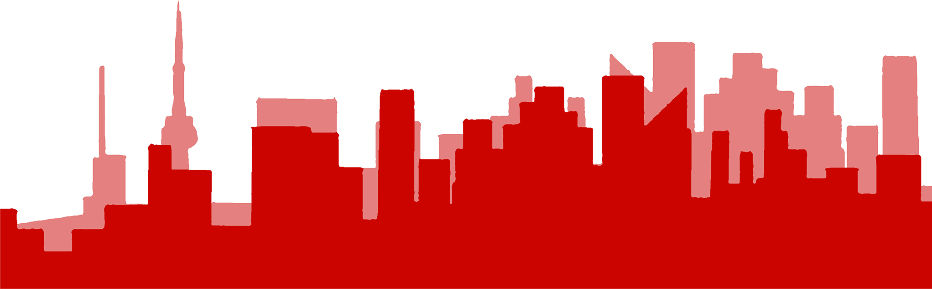 禁止行为清单
01
02
03
设施保护
环境保护
建筑物建设
禁止私建建筑物，确需建设的需经水务部门审批，确保灌溉工程的安全。加强对灌溉工程周边建筑物建设的管理，防止违规建设影响灌溉工程的安全运行。
禁止损毁渠道、泵站等灌溉设施，确保灌溉工程的正常运行。加强对灌溉设施的保护，防止人为破坏，保障灌溉工程的正常运行。
禁止在渠堤取土、倾倒垃圾等行为，保护灌溉工程周边环境。加强对灌溉工程周边环境的保护，防止环境污染，保障灌溉工程的安全运行。
违规后果
经济处罚
对违规行为进行经济处罚，情节严重的移交司法机关处理，确保灌溉工程的安全。
通过经济处罚和司法手段，加强对违规行为的打击力度，保障灌溉工程的安全运行。
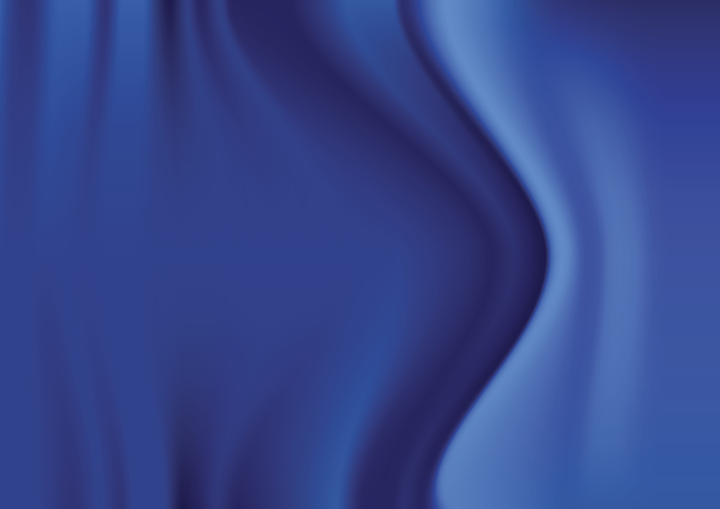 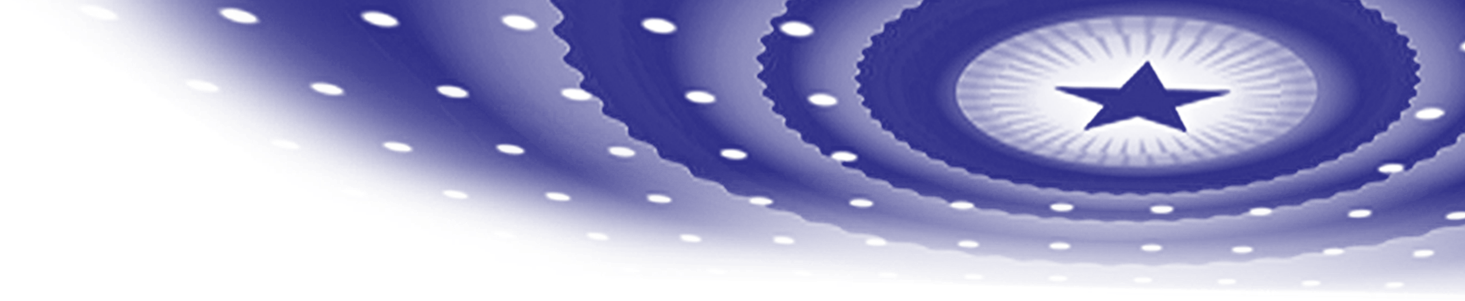 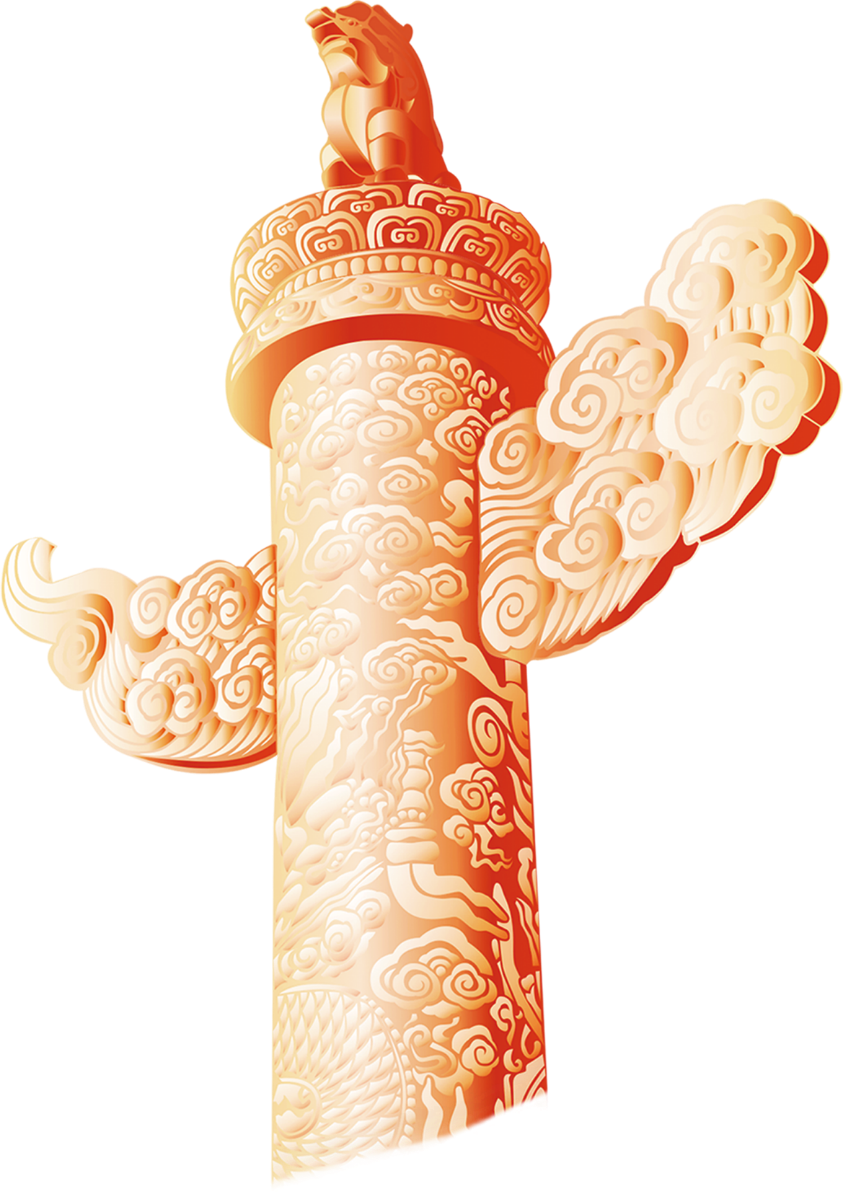 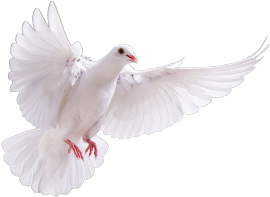 五、水费收缴规范
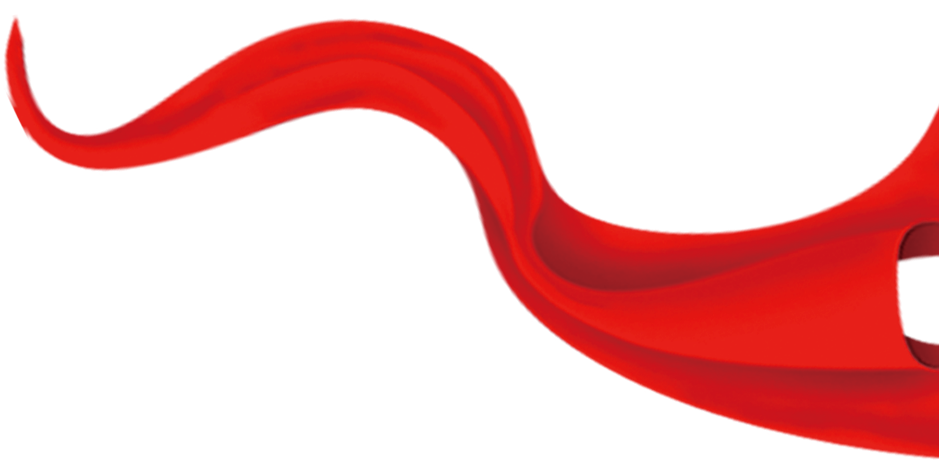 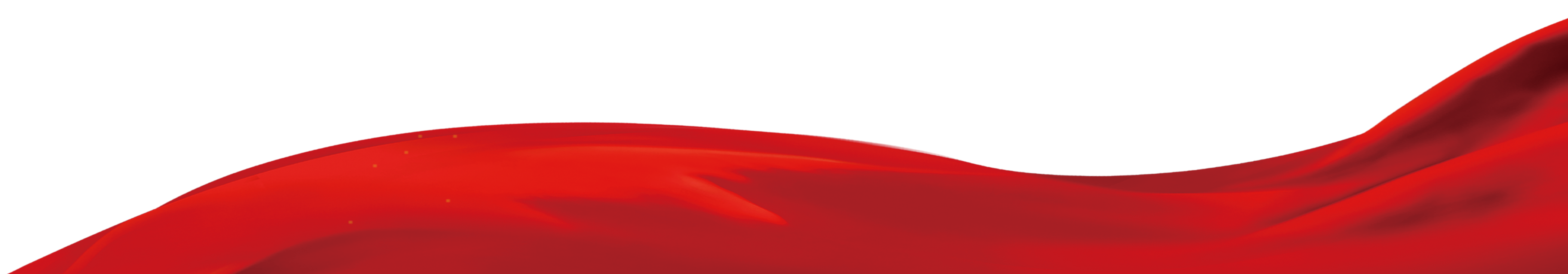 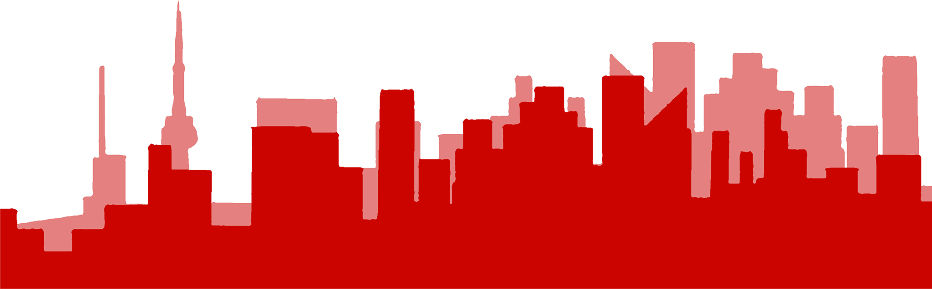 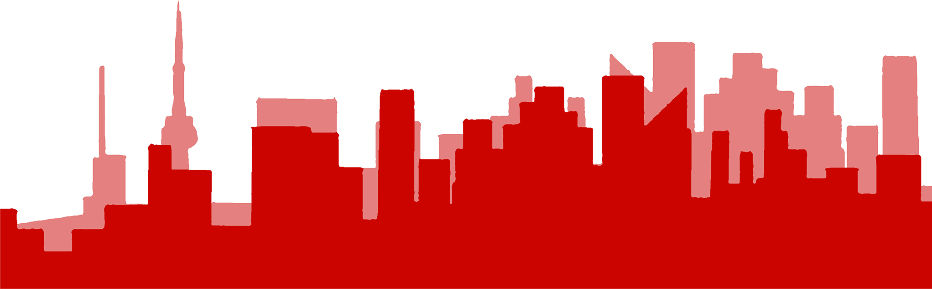 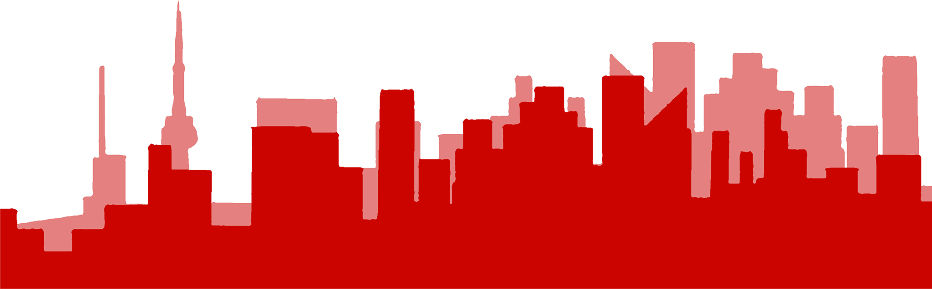 收费标准
政府定价
水费由政府定价，禁止搭车收费，确保水费收取的公平性和透明度。
通过政府定价，确保水费收取的公平性和透明度。
购水流程
流程规范
农户 → 村组 → 行政村 → 水管单位，购水流程需公示5日，接受用水户监督。
通过规范的购水流程，确保水费收取的公平性和透明度。
缴费方式
推广企业转账、个人扫码等电子支付方式，不提倡现金支付，提高缴费效率。
缴费方式多样化
通过多样化的缴费方式，提高缴费效率，方便用水户缴费。
资金管理
财政专户管理
水费纳入财政专户，实行“收支两条线”管理，统筹用于灌溉工程管护经费。
通过财政专户管理，确保水费资金的安全和合理使用。
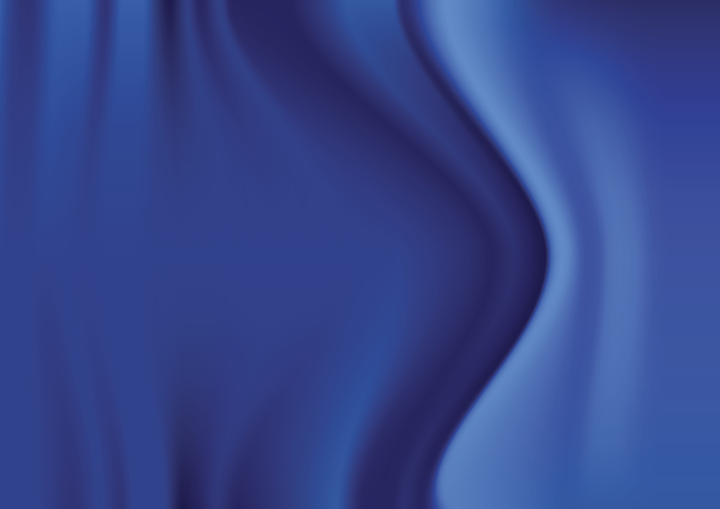 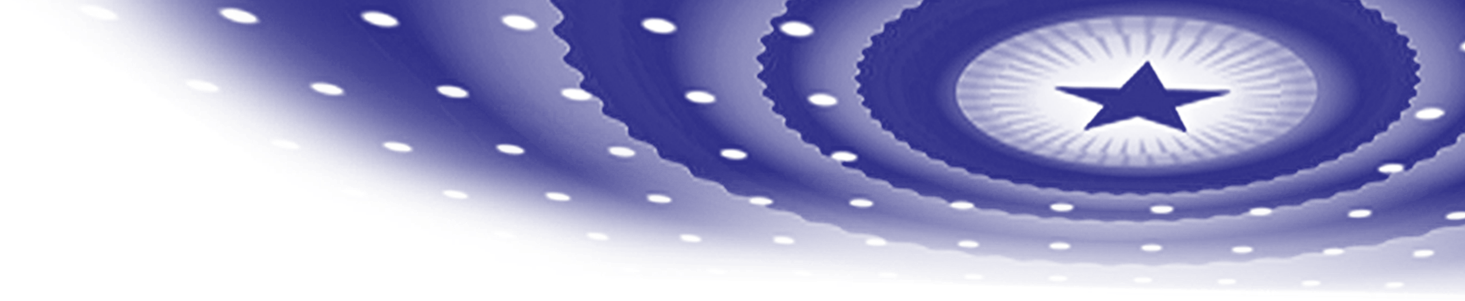 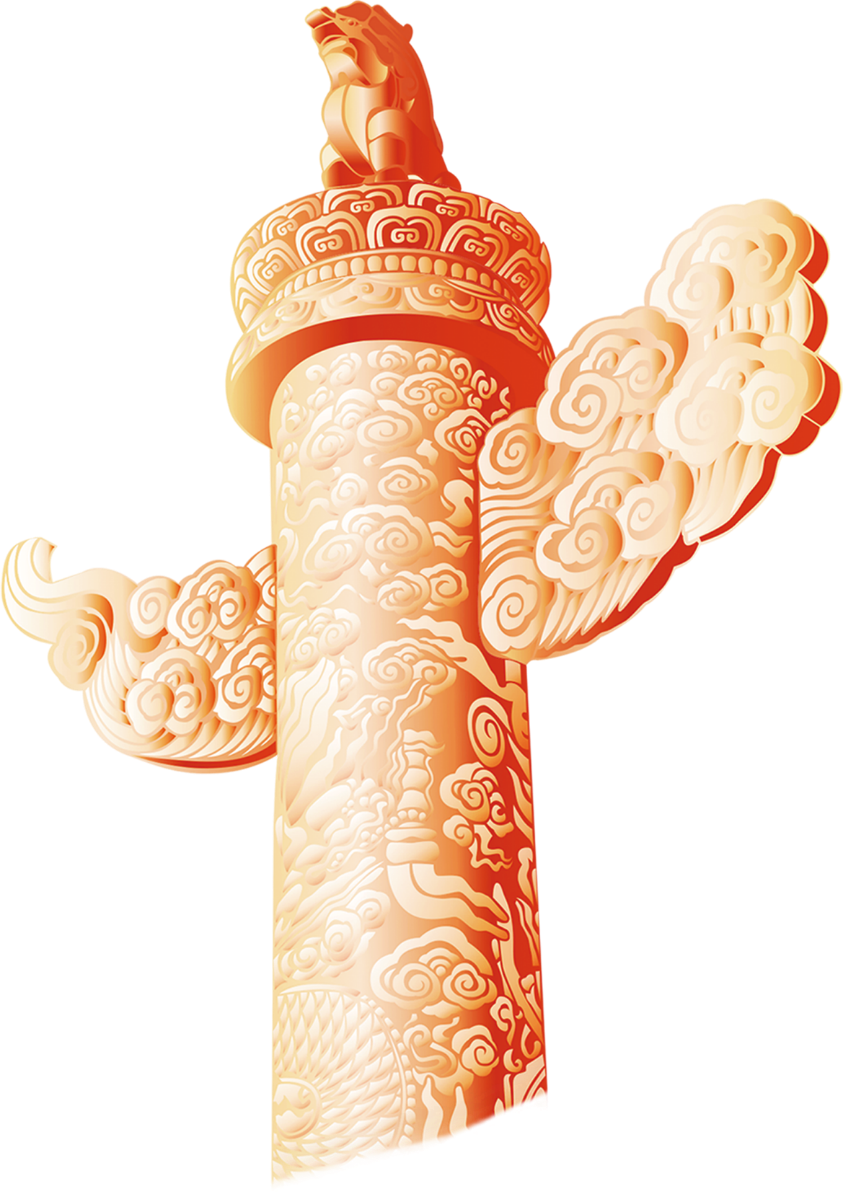 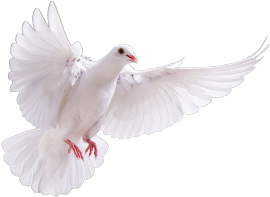 六、人员管理与考核
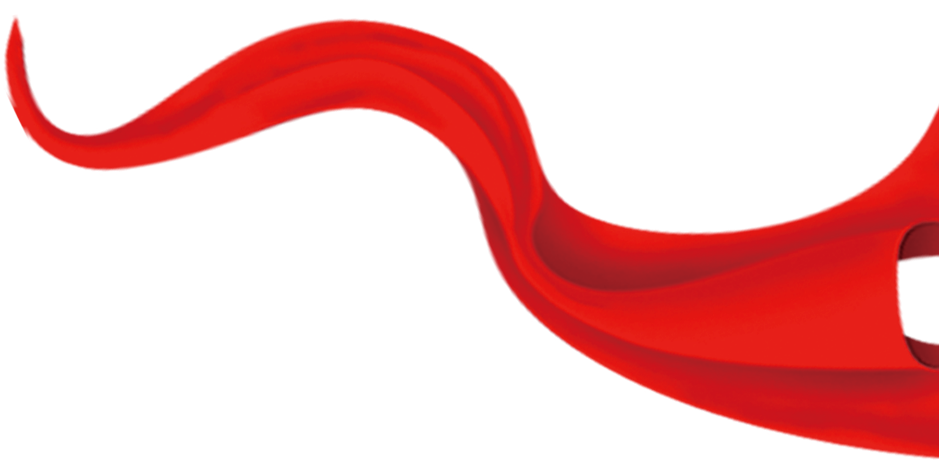 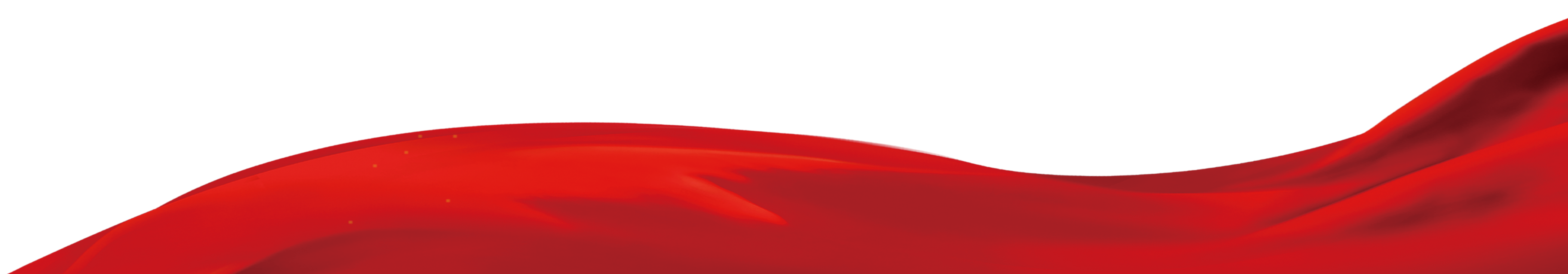 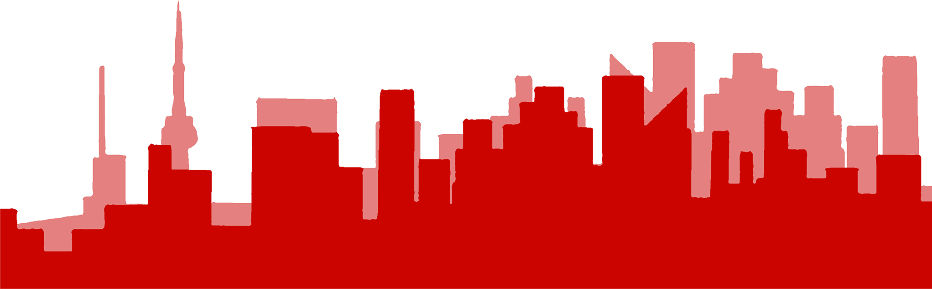 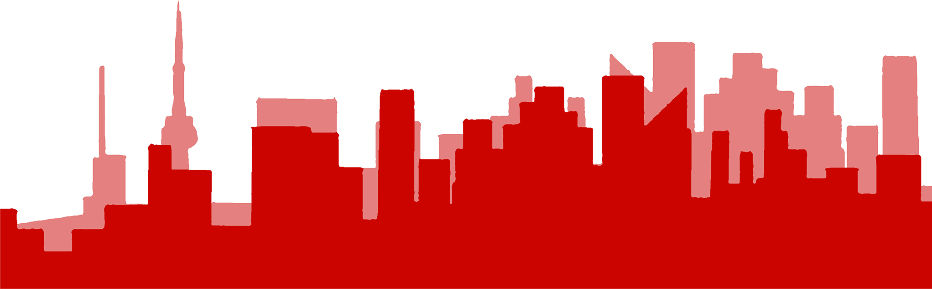 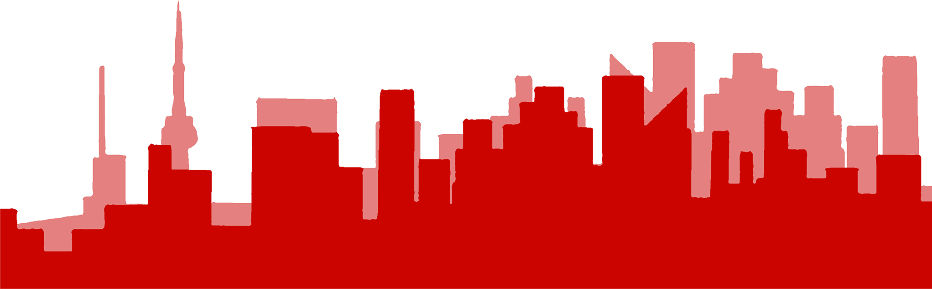 资质要求
普通人员资质
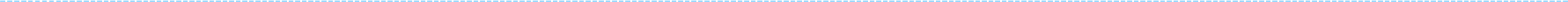 普通人员需具备初中以上学历，年龄在60岁以下，确保人员具备基本素质。
通过明确的资质要求，确保灌溉管理人员具备基本素质。
01
管理层资质
02
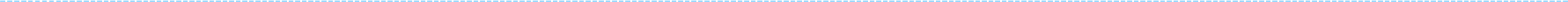 管理层需具备高中以上学历，熟练操作智能设备，水利专业优先，提高管理水平。
通过提高管理层的资质要求，提升灌溉管理的科学性和专业性。
行为禁令
禁止行为
严禁脱岗、赌博、以水谋私等行为，违反者将受到纪委介入和司法追责。
通过明确的行为禁令，加强对灌溉管理人员的约束，防止违规行为的发生。
激励机制
激励措施
01
02
对提出技术创新建议的人员给予政府表彰，鼓励创新，提高工作效率。
通过激励机制，鼓励灌溉管理人员提出创新建议，提高工作效率。
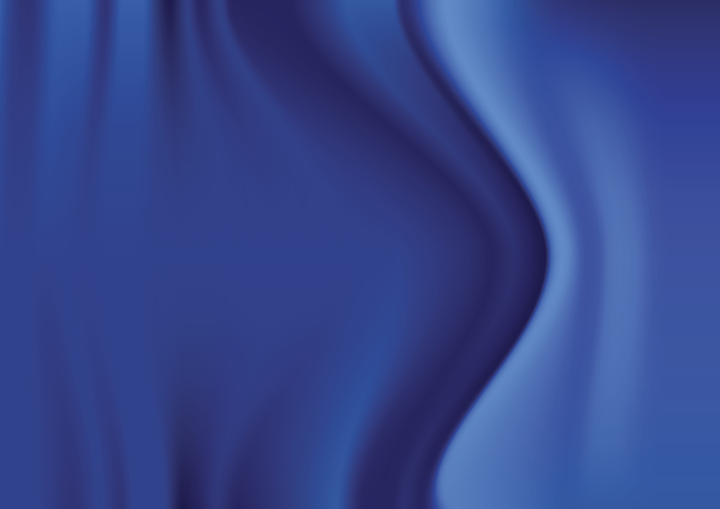 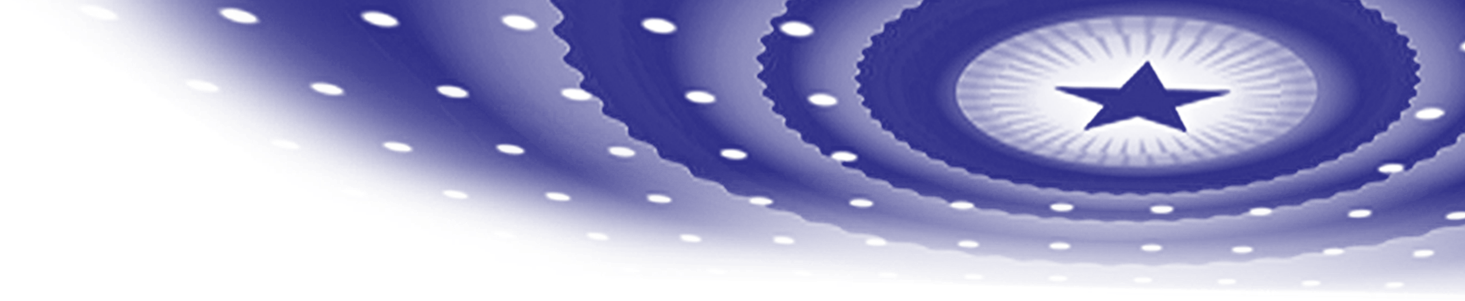 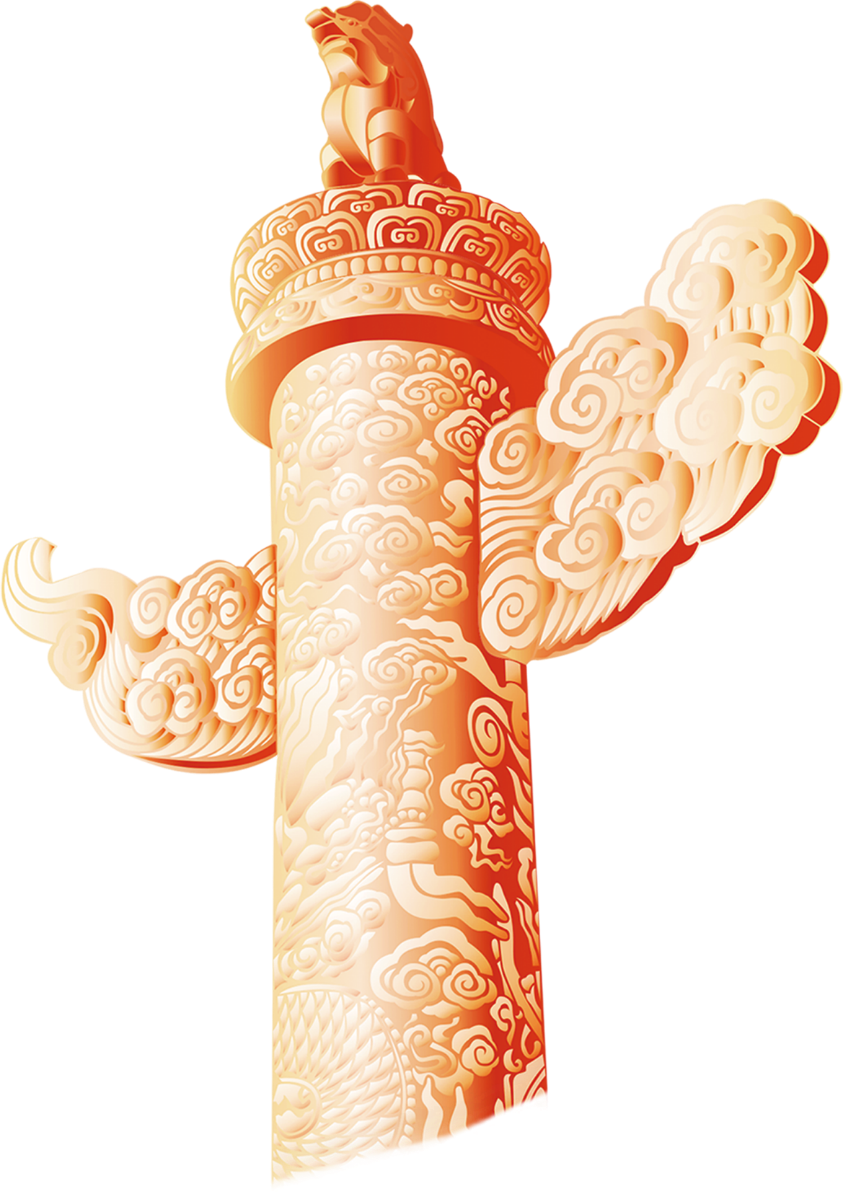 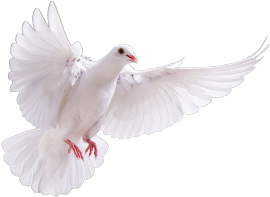 七、法律责任
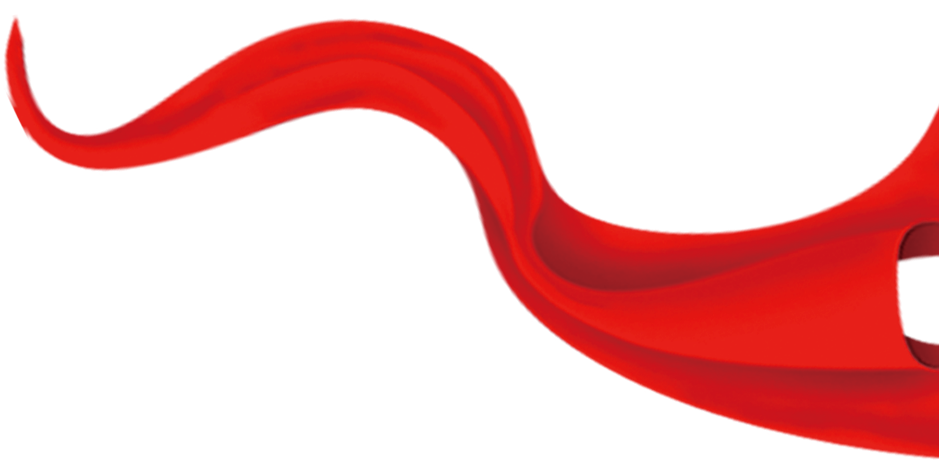 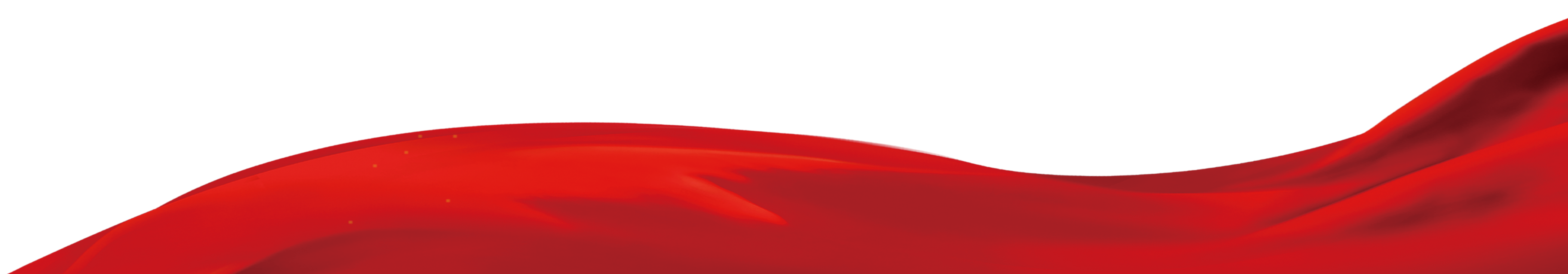 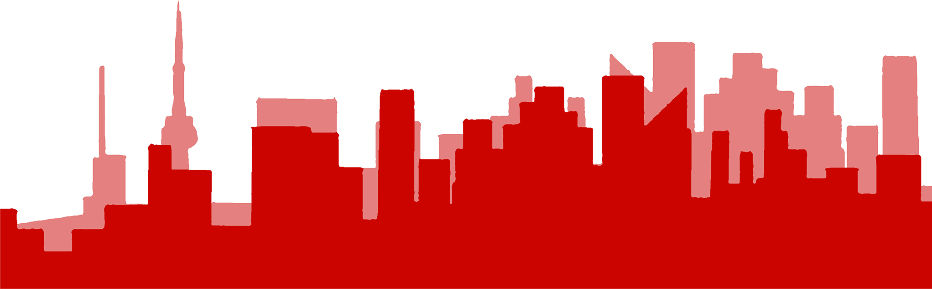 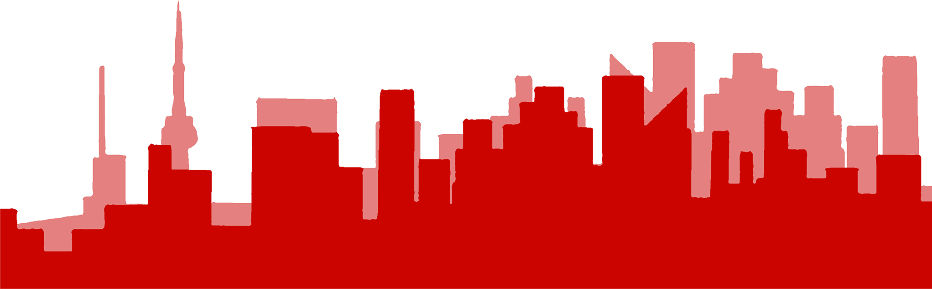 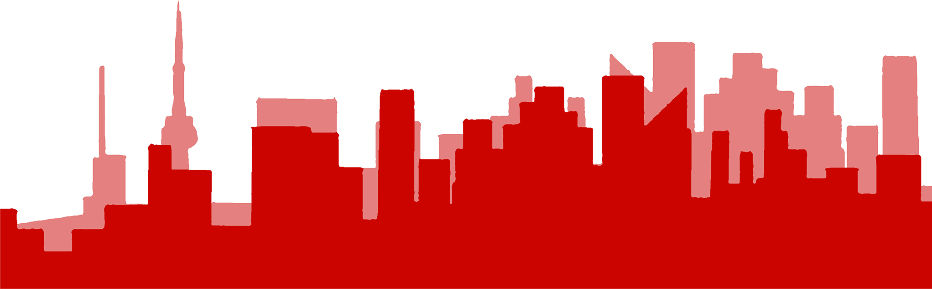 典型案例处理
农户违规处理
01
农户私开闸门、浪费水量等违规行为将受到经济处罚，确保灌溉秩序。
通过经济处罚，加强对农户违规行为的打击力度，维护灌溉秩序。
管理人员失职处理
02
管理人员玩忽职守、水账不清等失职行为将受到纪委追责，确保管理责任落实。
通过纪委追责，加强对管理人员失职行为的打击力度，确保管理责任落实到位。
暴力抗法处理
03
殴打水管员等暴力抗法行为将受到司法介入，维护法律尊严。
通过司法介入，加强对暴力抗法行为的打击力度，维护法律尊严。
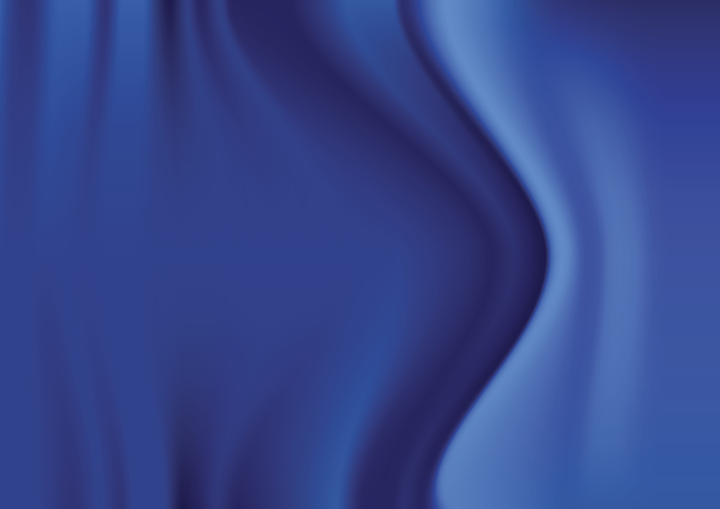 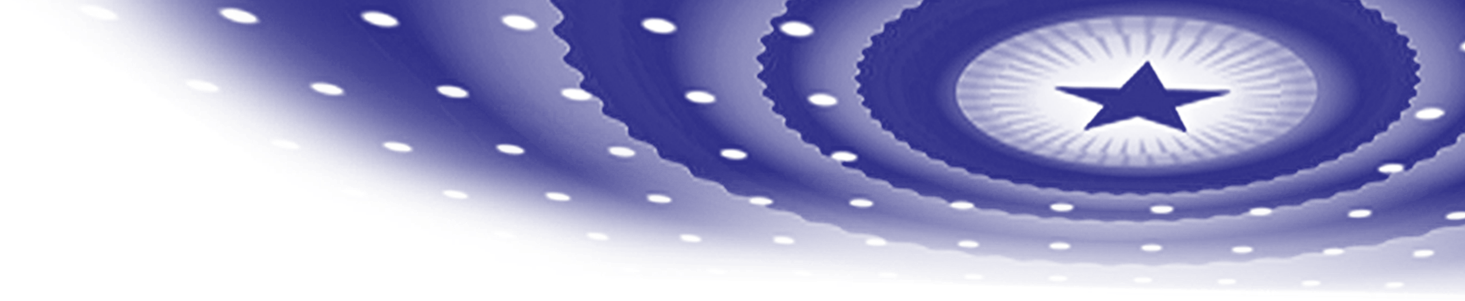 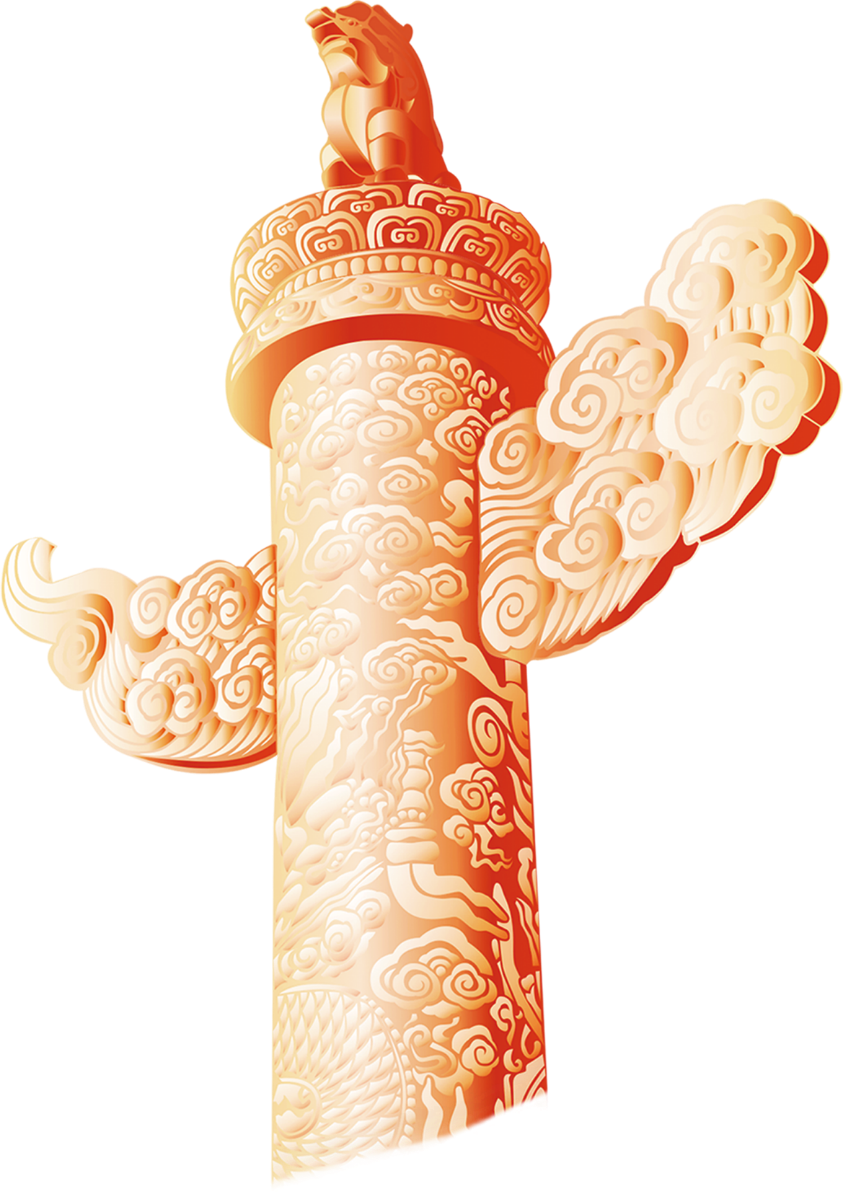 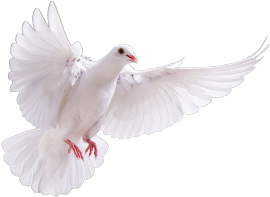 八、实施时间与后续计划
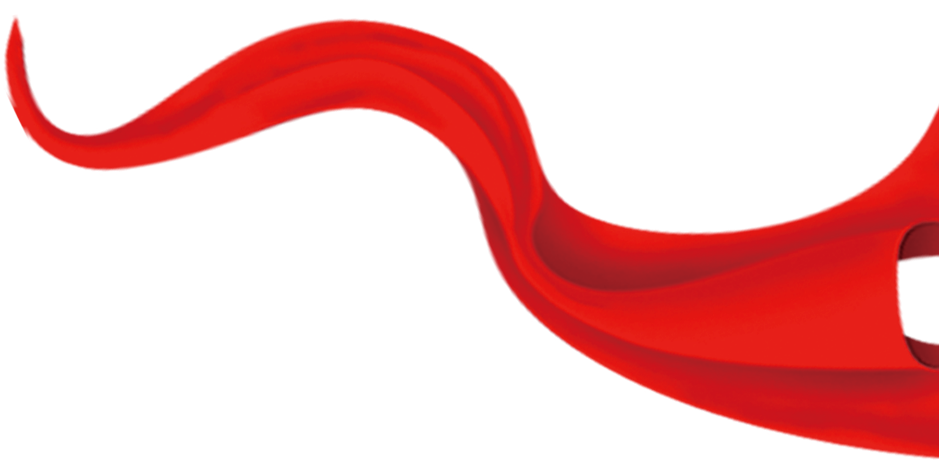 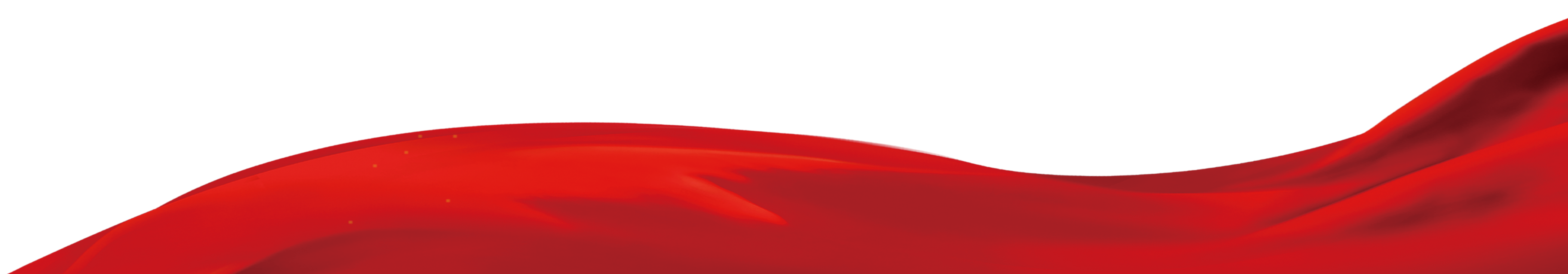 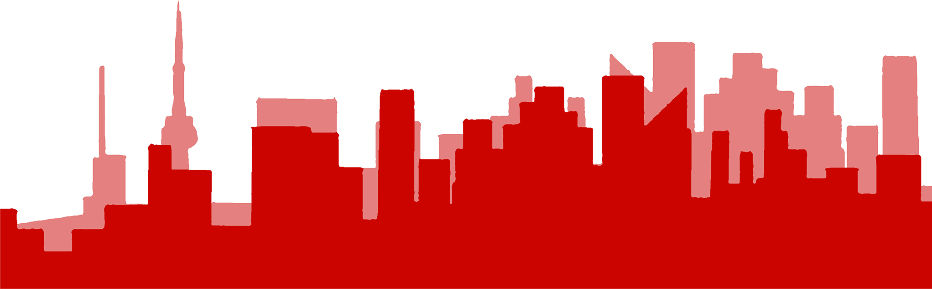 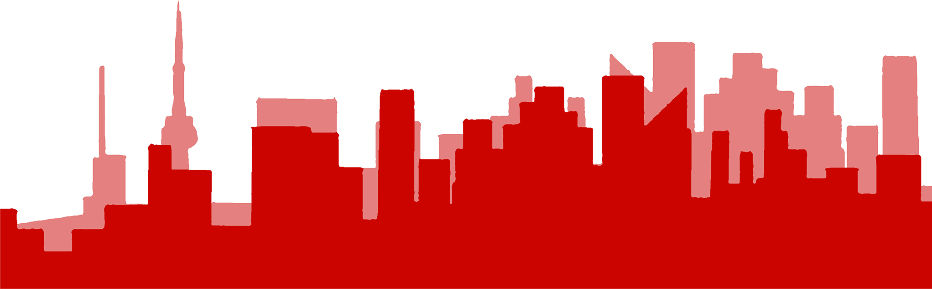 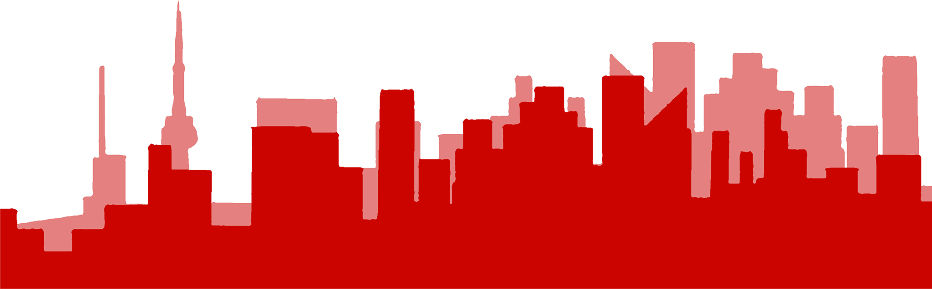 关键时间节点
《原州区农业灌溉管理办法》自2025年4月15日起生效，有效期至2030年3月30日。
明确了政策的生效日期和有效期，确保政策的稳定性和连续性。
生效日期
下一步工作
智能计量设备
政策宣讲
合作社组建
2026年前实现智能计量设备全覆盖，提高灌溉管理的科学性和精准性。通过智能计量设备的全覆盖，提高灌溉管理的科学性和精准性。
尾页
2025年第一季度，各乡镇开展政策宣讲会，确保用水户了解政策内容。通过政策宣讲会，提高用水户对政策的知晓率和理解度。
2025年第二季度，完成农业用水合作社的组建和验收工作，确保合作社正常运行。通过农业用水合作社的组建和验收，提高灌溉管理的效率和透明度。